“ХИЧЭЭЛИЙН СУДАЛГААНЫ НИЙГЭМЛЭГ”-ИЙН ЯПОН ДАХЬ СУРГАЛТ 2019
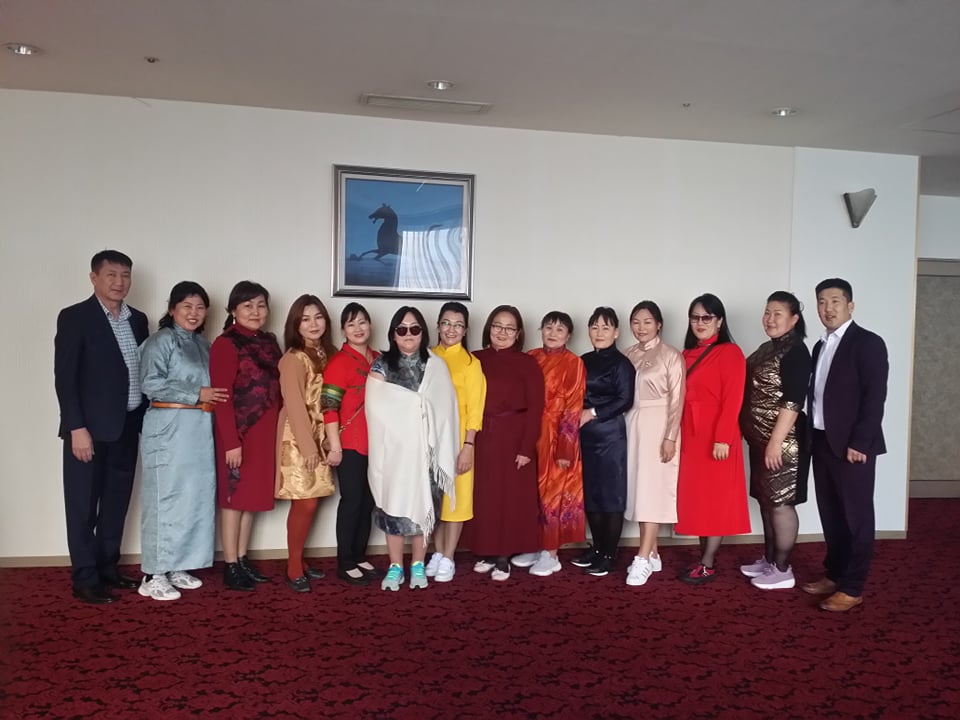 2019.11.06 – 2019.11.13
Үрава их сургууль
Минато дүүргийн Одабай Гакүэн цогцолбор Кооёо бага, дунд сургууль
“Минато хичээлийг сайжруулах академи” АББ
Минато дүүргийн Боловсролын хэлтэс
Токио Гакүгэй их сургуулийн харьяа Сэтагаяа бага сургууль
Одабай (усан онгоц) Асакуса
Зоожёожи сүм
Токио цамхаг
Минато дүүргийн захиргаа
Ниппори Санни холл
Япон Монголын боловсролын системийн ялгаа
“Үрава” их сургууль
Багш бэлтгэх сургалтыг орчинд нь практикт суурилан явуулдаг.
СӨБ, бага ангийн багш нар уйгагүй бүтээлчээр судалгааны ажил хийж, үр дүнгээрээ их дээд сургуулийн багш болох боломж гардаг.
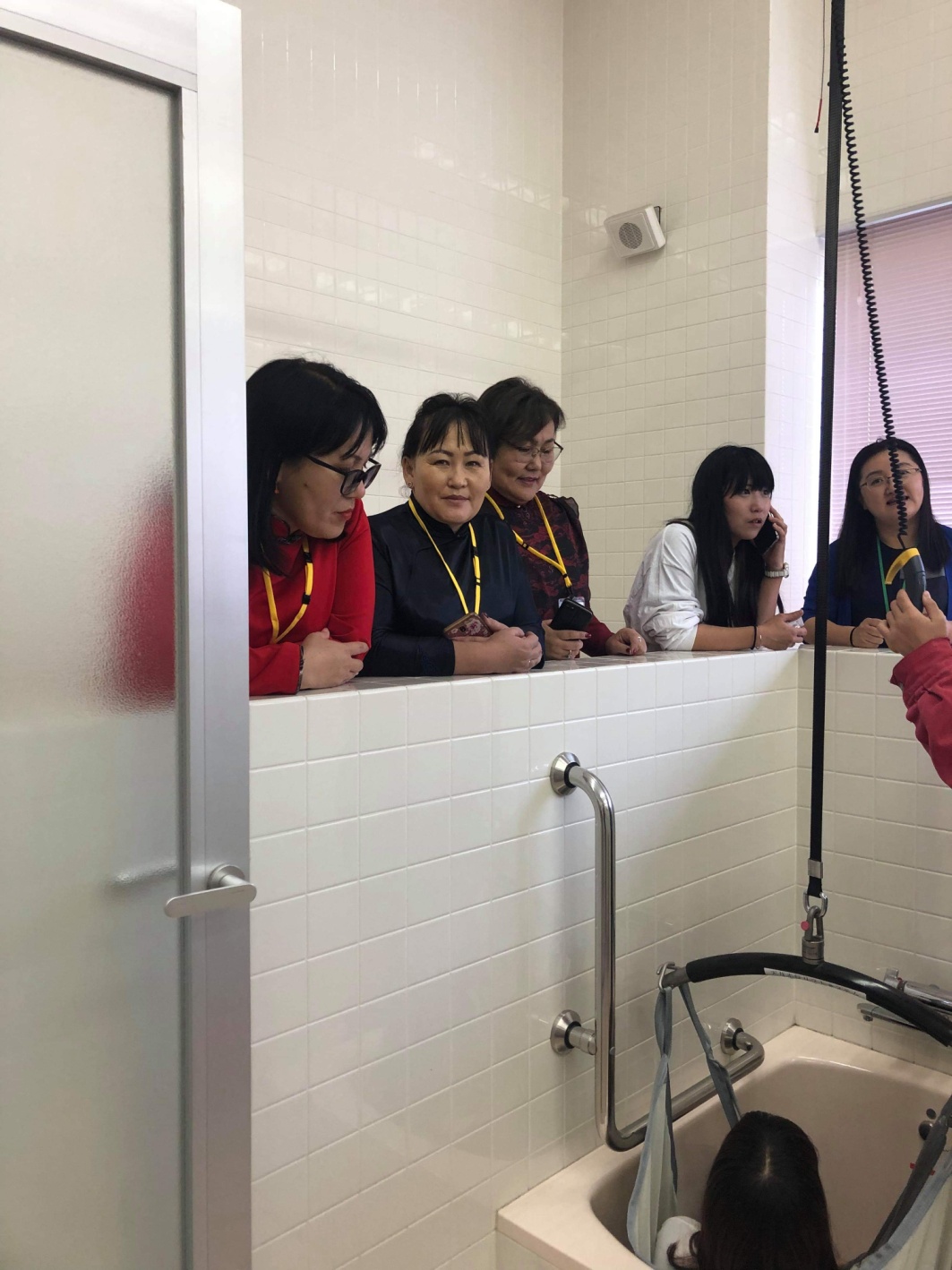 Үрава их сургууль
Минота дүүргийн Одабай Гакүэн цогцолбор Кооёо бага, дунд сургууль
“Минато хичээлийг сайжруулах академи” АББ
Минато дүүргийн Боловсролын хэлтэс
Токио Гакүгэй их сургуулийн харьяа Сэтагаяа бага сургууль
ХИЧЭЭЛИЙН БЭЛТГЭЛ СУДАЛГАА(7 үнэт зүйл)
Хэлэлцүүлсэн, цэвэр, тодорхой, илүү зүйлгүй сургалтын хөтөлбөр
Хамтын ажиллагаа
Бүх хүн хүчин чармайлт гаргавал хичээл сайн болно гэсэн итгэл
Үргэлж тусгаж авч сайжруулдаг хэвшил, буруугаа олж харах
Боловсролын тогтвортой бодлого
Арга зүйгээ сайжруулахын тулд цаг гаргадаг
Бүх хүүхдэд анхаарлаа төвлөрүүлдэг
ХҮҮХДЭД СУУРИЛСАН ХИЧЭЭЛЭЭ САЙЖРУУЛАХ НЬ
Тогтоолгодог хичээл
Ойлгуулдаг хичээл
Ойлгодог хичээл
Чаддаг хичээл
Хүсдэг хичээл
“СУРАЛЦАХ ЧАДВАР”
		Хичээл сайжруулахын гол нөхцөл нь хүүхдэд хичээл маш ойлгомжтой байх явдал юм.
ШИНЭ САНАА
Бага ангийн математикийн боловсрол – ЭМХ ЦЭГЦТЭЙ, ОЙЛГОМЖТОЙ, ХЯЛБАРХАН
Сургалтын хэрэглэгдэхүүний бүтээлч хэрэглээ
Сургалтын хөтөлбөр – Арга зүйд ахиц гаргах – Үр дүн
Судалгаат хичээл – 
                ЯЛГАА   -  Хичээлийн судалгаа
9+2     8+3     8+7
Эмх цэгц
Сурагчдын бүтээлийн үзэсгэлэн
Түвшний сургалт
Дунд ангийн сурагчид цэцэрлэгийн дүү нартаа ном уншиж өгдөг
Үйл ажиллагааний төлөвлөгөө (PDCA) 
Төлөвлөлт – сар, анги бүлгээр
Үдийн цайны цэс – зурагтай
Сурагчдын бүтээлийг хичээлийн хэрэглэгдэхүүн болгон ашиглах
Хүүхдийн бүтээлийг дээдлэх
Сурагчдын судлаж мэдэхийг хүссэн зүйлсийг бичүүлж авдаг
Хаягжилт – (тодорхой - тодорхой)
Бага дундын залгамж холбоо (бага анги, дунд ангийн сурагчид хамтран тэмцээн уралдаанд баг болж оролцох)
Багш нар зай талбайг бүтээлчээр ашиглаж, ажлын бүтээмж нэмэгдүүлэх орчин бүрдүүлэх
Самбар хөтлөлт, дэвтрийн тэмдэглэлийг хэвшүүлэх
Утас, хавчаараар самбар хийх
Багш өөрийн туршилт судалгаат хичээлийн хуваариа багш нарын конторын самбарт бичээд үлдээхэд бусад багш нар сууж саналаа хэлдэг
Үдийн цайг сурагчдаар жижүүрлүүлж тараалгах (хүртээх, зөв дадал)
Эцэг эхэд зориулсан зөвлөмж, гарын авлага
Хүүхдээс багш сурч болох юм
Анги бүр хүүхэд хөгжлийн төв 
Ахмад багш нартай бүтээлчээр хамтран ажиллах
Багш – сурагчдын санааг сонсож, амраах, чиглүүлэх
Алсын хараа, эрхэм зорилгоо эргэн харах
БОЛОВСРОЛЫН САЛБАР                
                                                     (асуудал)
                             АЧААЛАЛ 
                      ЯАМ (БСШУСЯ)
                                  
                                                                          
                        АЙМАГ, ДҮҮРЭГ

         БИЕ ДААСАН БАЙДАЛ, ХӨГЖИЛ
ЦААШИД ХИЙХ АЖЛЫН ЧИГЛЭЛ2019.11.20 – 2020.05.20 хүртэлх ажлын төлөвлөгөөг гаргаж хүргүүлнэ.
Сургуулийн зорилгыг эргэн харах (PDCA)
Сургалт, үйл ажиллагааны нэгдсэн төлөвлөлтөө сайжруулах (Хичээлийн судалгаа)
Хүүхдэд суурилсан хичээл 
Олон нийтийн оролцоот сургууль (эцэг эхэд зориулсан зөвлөмж)
Үнэлгээ (Хичээл, үйл ажиллагааны)